Об организации деятельности Общероссийской общественно-государственной детско-юношеской организации
АМОСОВ 
Вячеслав Александрович, председатель регионального отделения
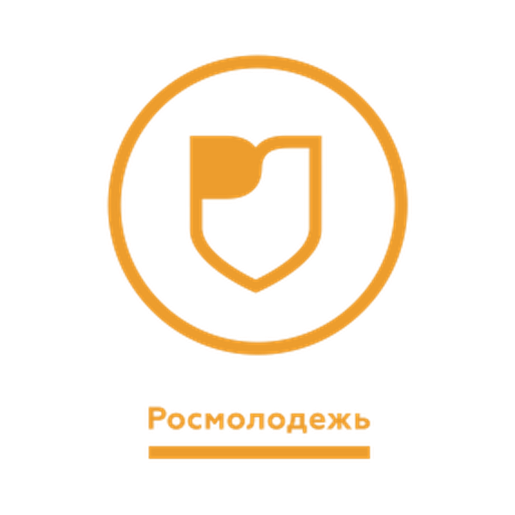 УКАЗ ПРЕЗИДЕНТА РОССИЙСКОЙ  ФЕДЕРАЦИИ
ОТ 29 ОКТЯБРЯ 2015 г. № 536
«О СОЗДАНИИ ОБЩЕРОССИЙСКОЙ  ОБЩЕСТВЕННО-ГОСУДАРСТВЕННОЙ  ДЕТСКО-ЮНОШЕСКОЙ ОРГАНИЗАЦИИ
«РОССИЙСКОЕ ДВИЖЕНИЕ ШКОЛЬНИКОВ»
ЦЕЛЬ:
совершенствование государственной политики в  области воспитания подрастающего поколения,  содействие формированию личности на основе  присущей российскому обществу системы  ценностей
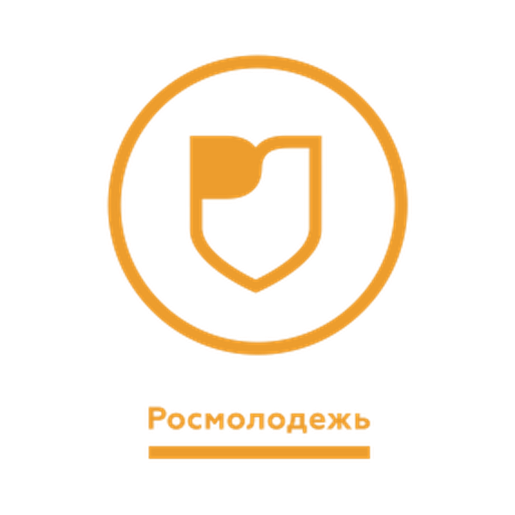 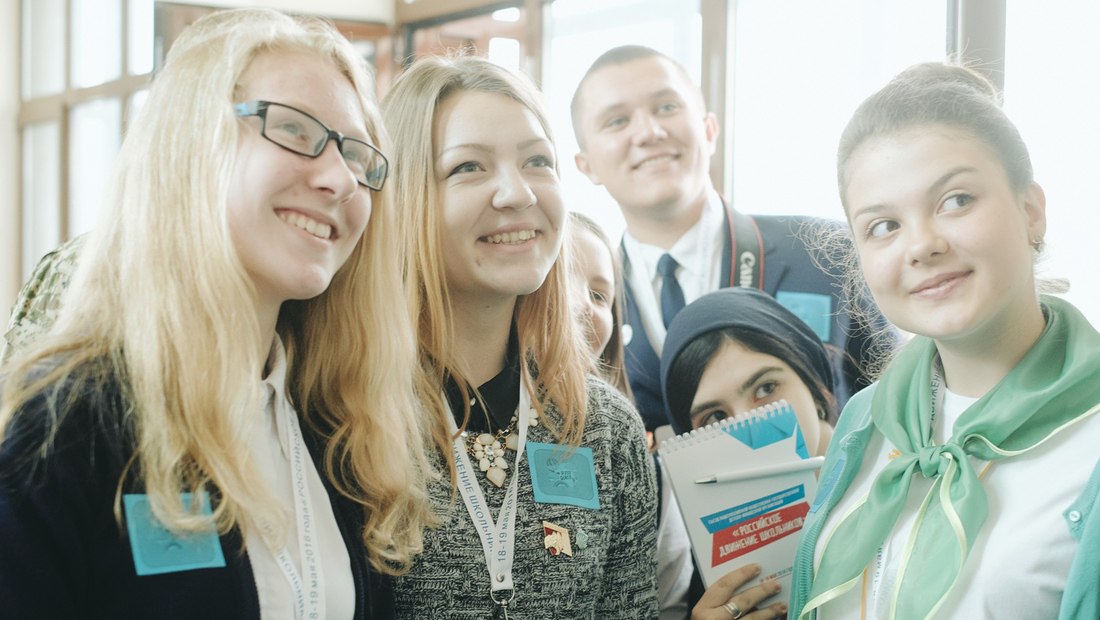 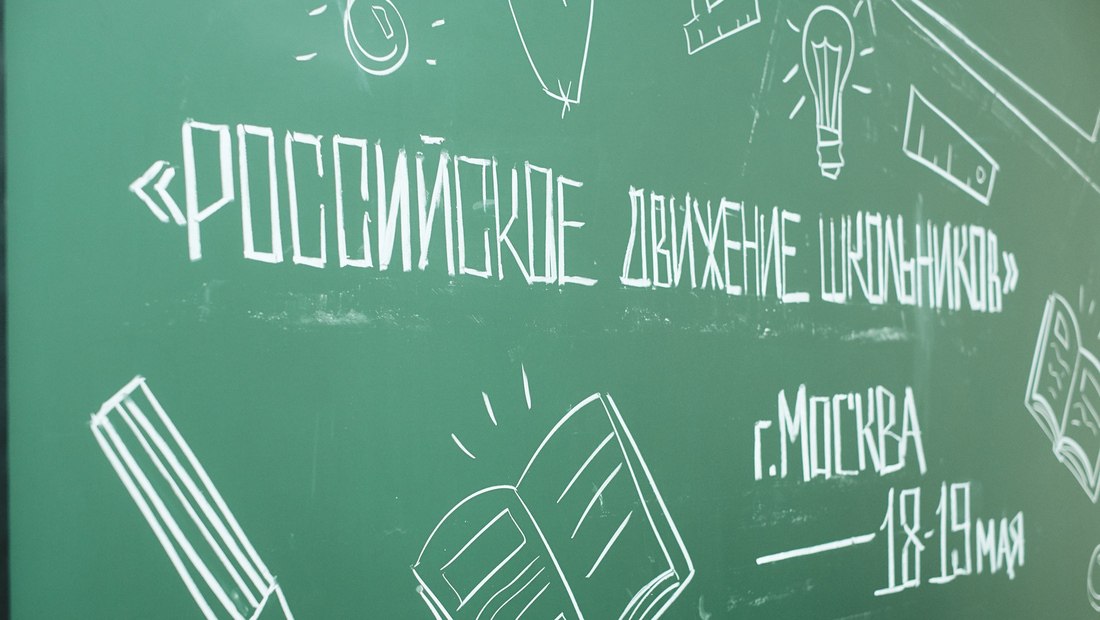 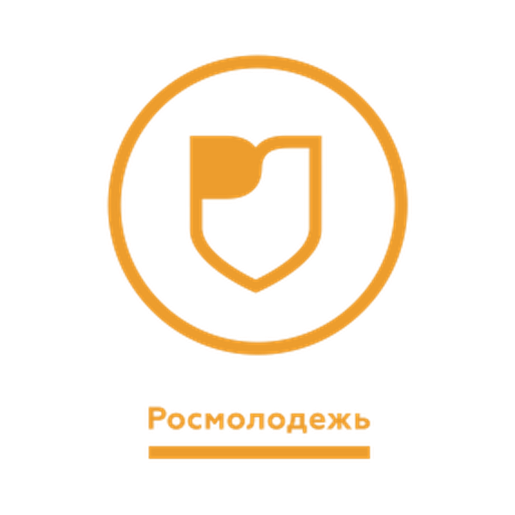 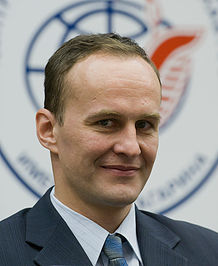 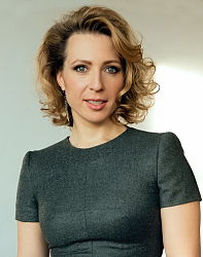 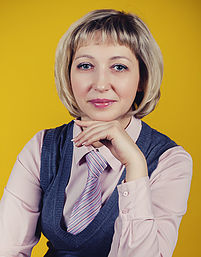 ЧУРИКОВА Яна Алексеевна,
 российская телеведущая, журналист и общественный деятель, руководитель каналов молодёжного и музыкального вещания
ГОЛОВЕНЬКИНА Алла Николаевна
учитель биологии высшей квалификационной категории, победительница конкурса «Учитель года России» в 2014 году
ПРЕДСЕДАТЕЛЬ ОРГАНИЗАЦИИ:
РЯЗАНСКИЙ Сергей Николаевич,
российский космонавт-испытатель отряда космонавтов государственной корпорации по космической деятельности «РОСКОСМОС»
20 апреля 2016 года                                              создано Нижегородское                                             региональное отделение                                   Российского движения школьников
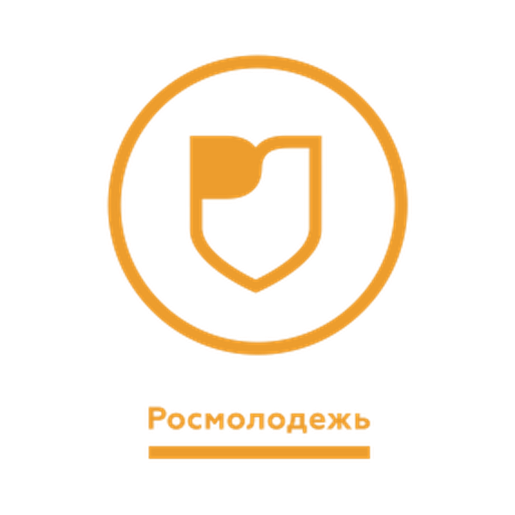 РДШ СЕГОДНЯ
85 РЕГИОНОВ РОССИИ
85 РЕГИОНАЛЬНЫХ ОТДЕЛЕНИЙ  БОЛЕЕ 250 ПИЛОТНЫХ ШКОЛ РДШ
Совет регионального отделения:
руководители областных организаций дополнительного образования, представители  общественных организаций, студенческого сообщества
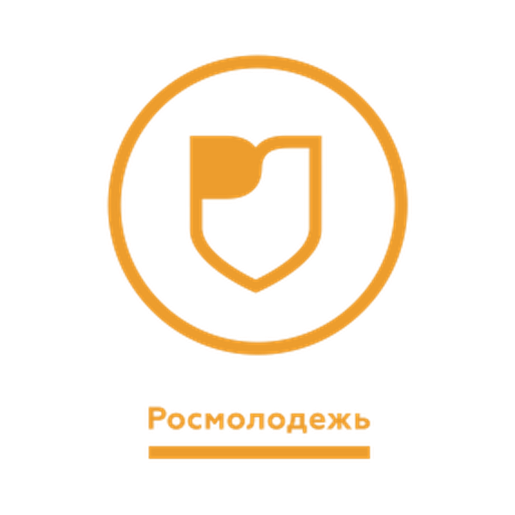 ДИРЕКТОР ФГБУ «Российский детско-юношеский центр»
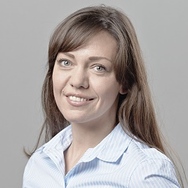 КРЮКОВА 
Алиса Анатольевна
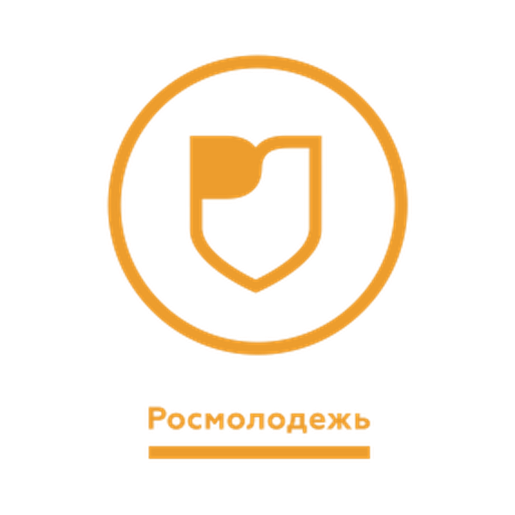 РЕГИОНАЛЬНЫЙ КООРДИНАТОР Российского движения школьников в Нижегородской области
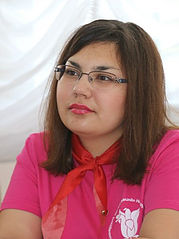 АЙЗАТУЛЛИНА
Динара Наилевна
Об организации деятельности Общероссийской общественно-государственной детско-юношеской организации
АМОСОВ 
Вячеслав Александрович, председатель регионального отделения
ОСНОВНЫЕ НАПРАВЛЕНИЯ РАЗВИТИЯ ВОСПИТАНИЯ
Улучшение условий для эффективного взаимодействия
Поддержка ученического самоуправления
Поддержка общественных объединений
Привлечение детей к участию
Расширение государственно-частногопартнерства
25 лет вместе!
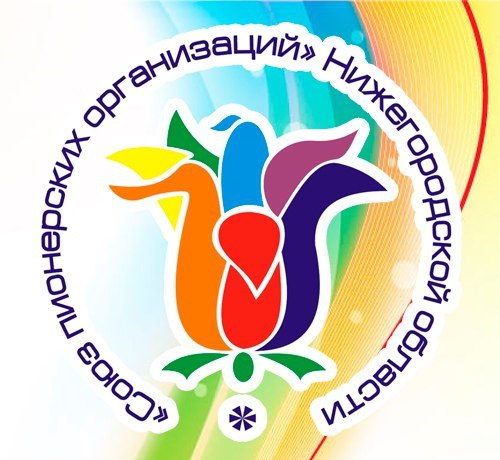 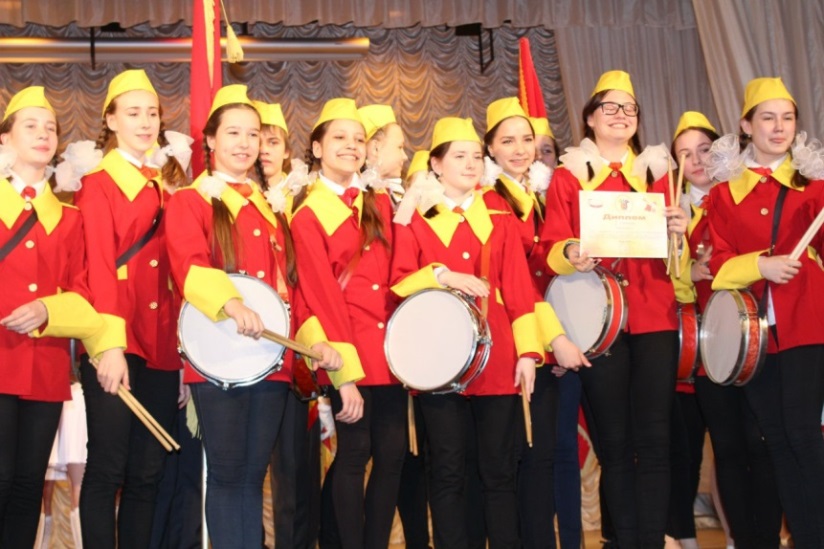 ПРОЕКТЫ. ТРАДИЦИИ. ДЕЛА.
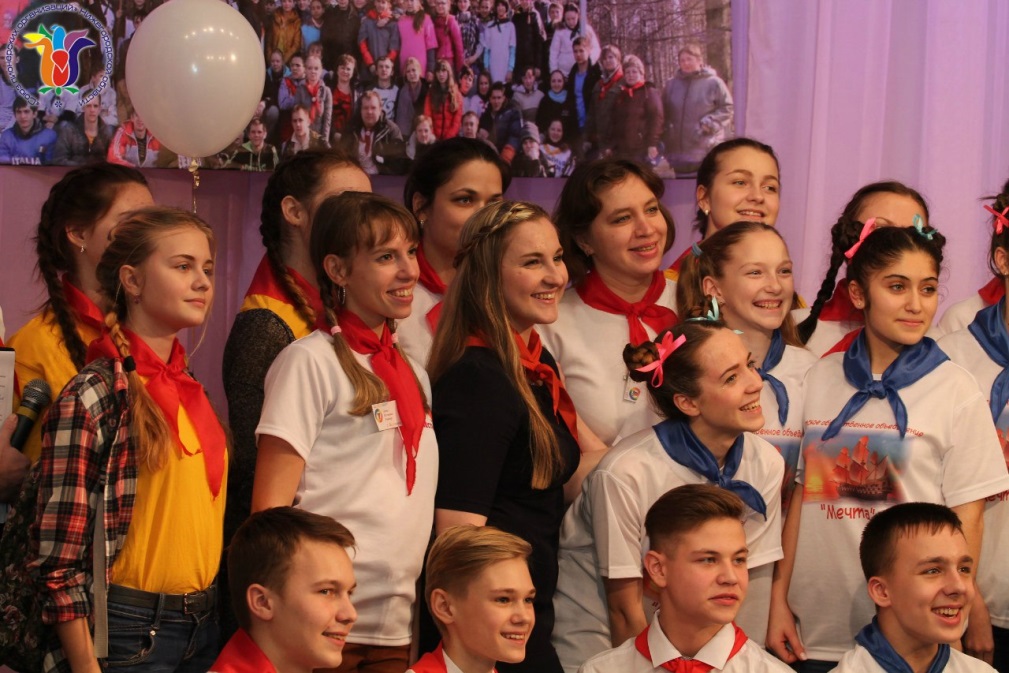 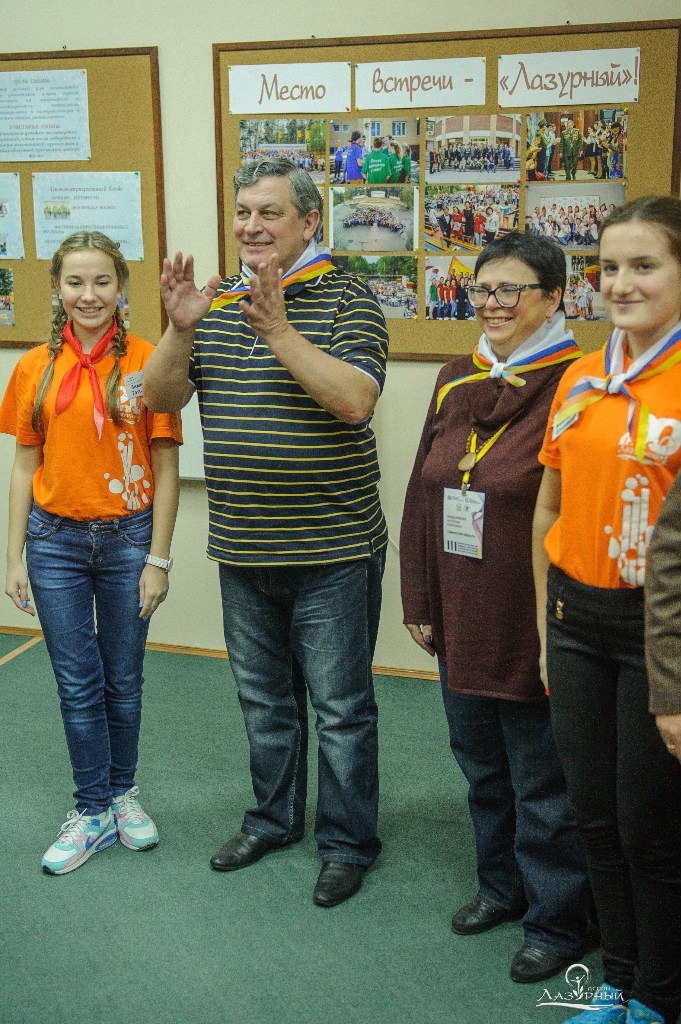 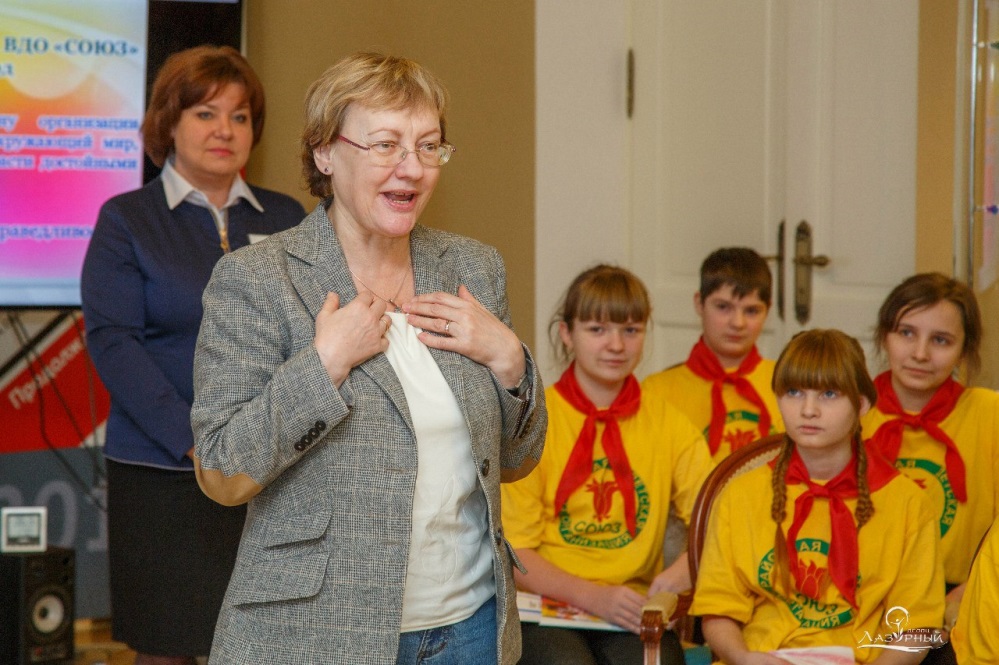 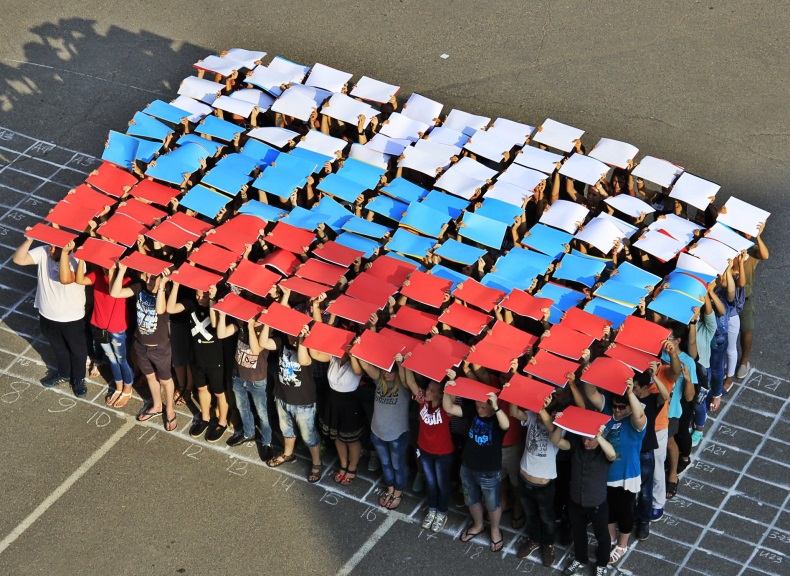 Военно-патриотическое движение
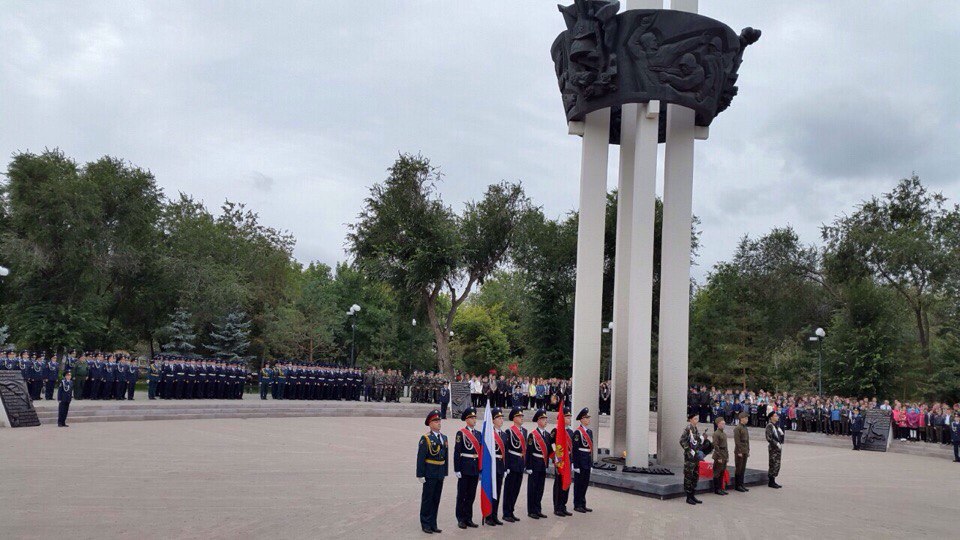 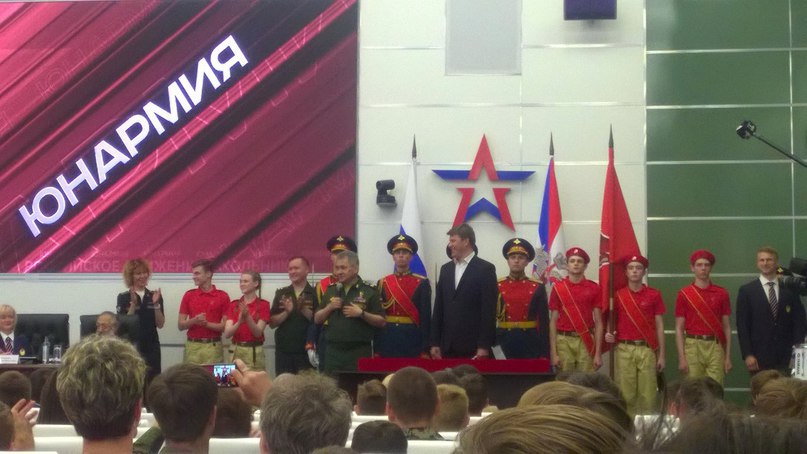 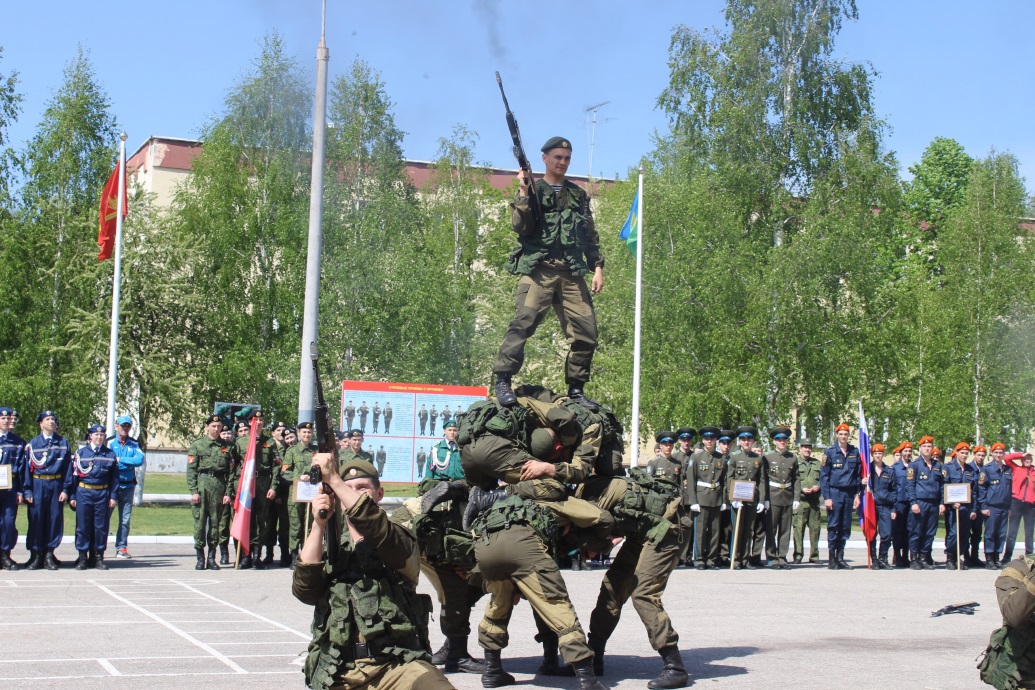 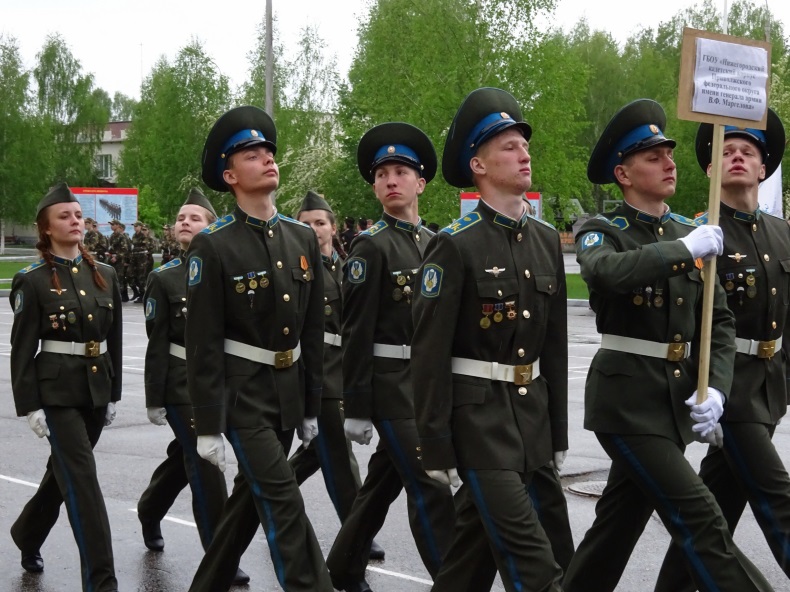 Об организации деятельности Общероссийской общественно-государственной детско-юношеской организации
АМОСОВ 
Вячеслав Александрович, председатель регионального отделения
Пилотные школы региона
Балахнинский район
Ветлужский район
Воротынский район
Городецкий район
Лысковский район
Павловский район 
г. Арзамас
г. Выкса	
г. Дзержинск
г. Саров
Московский район, г. Н. Новгород
Сормовский район , г. Н. Новгород
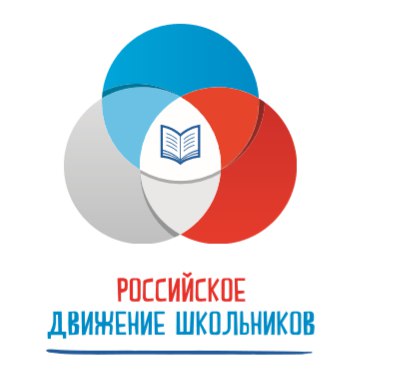 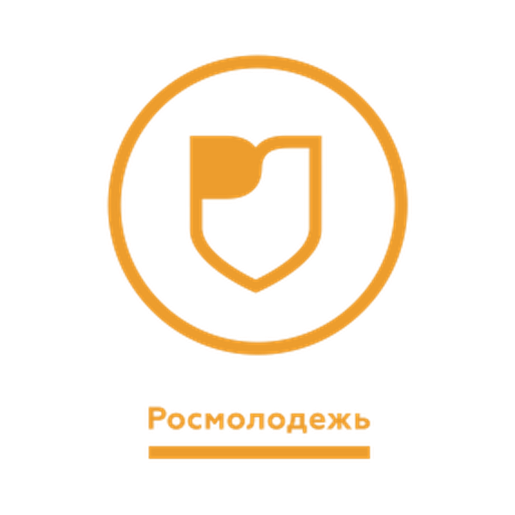 Основные направления деятельности
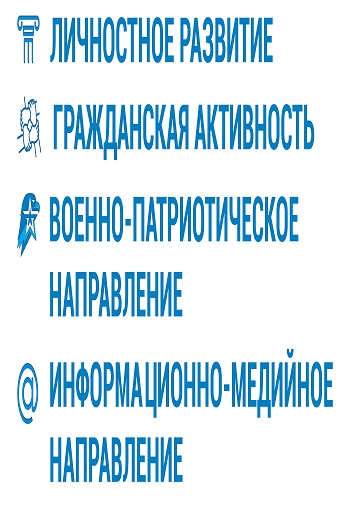 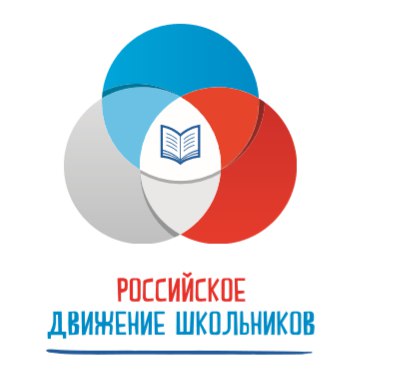 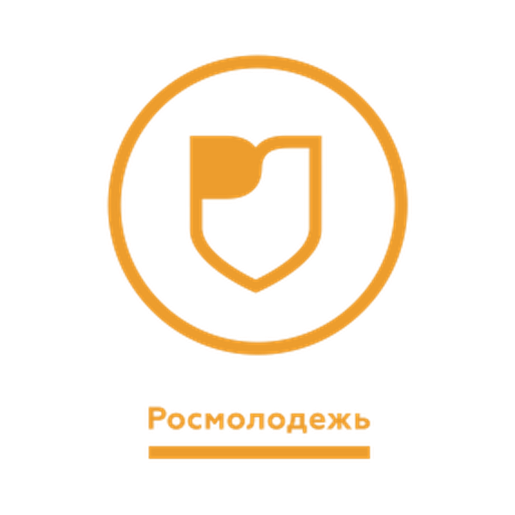 Военно-патриотическое направление РДШ
№ Пр-464 от 14.03.2016 г.  № Пр-1136 от 11.06.2016 г.

 - «Юнармия»
- Военно-патриотический центр «Вымпел»
-Профильные клубы юных пограничников, юных спасателей, юных инспекторов дорожного движения и помощников полиции
- Движение российского казачества и военно-исторического центра «Ратники Отечества»
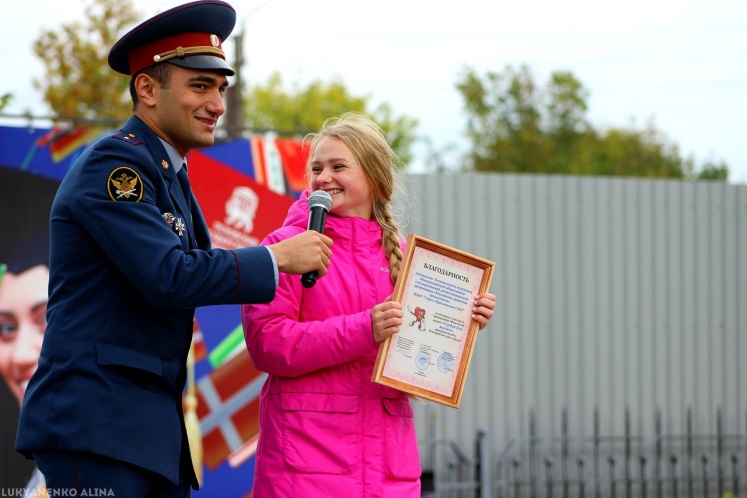 Движение глазами школьников страны
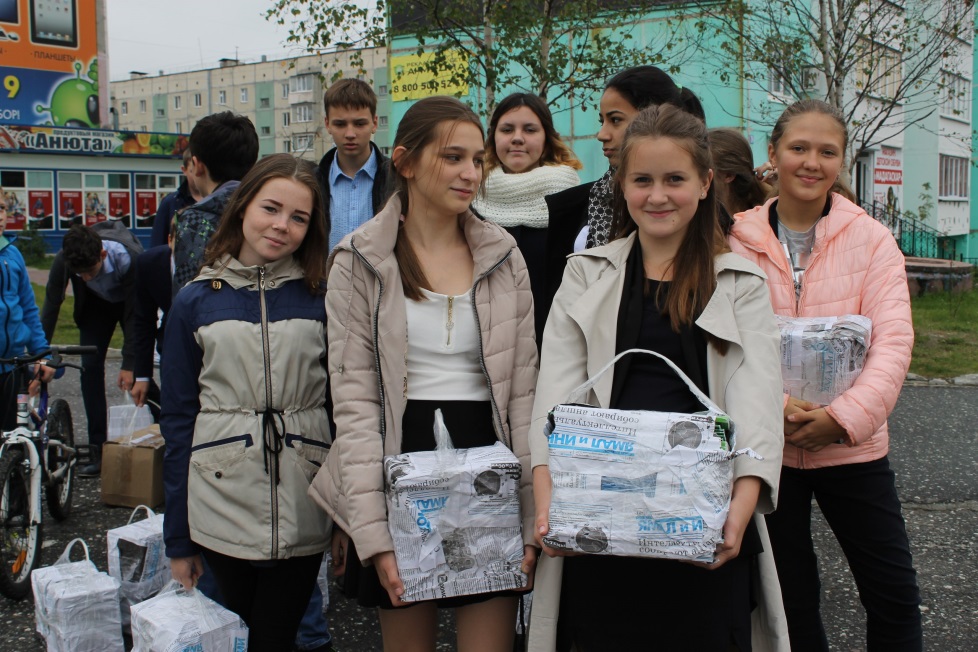 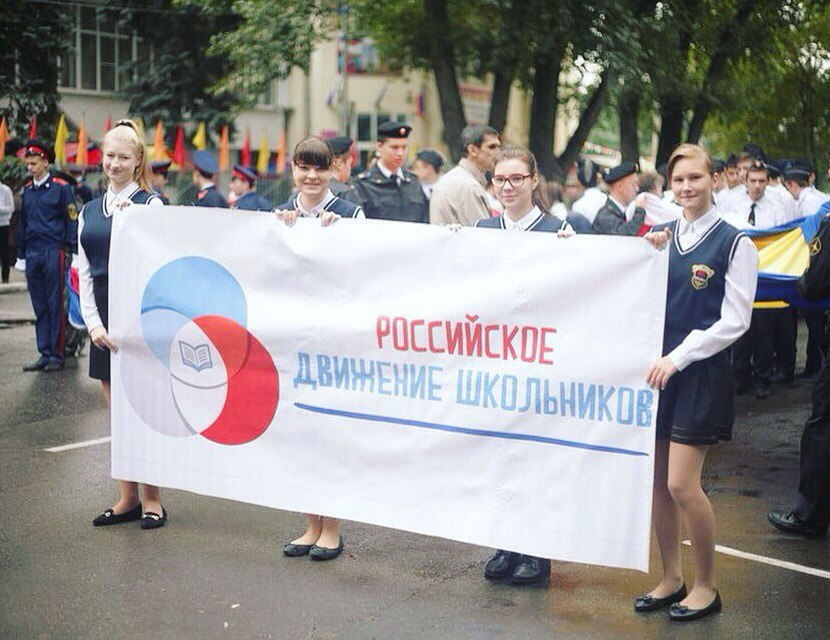 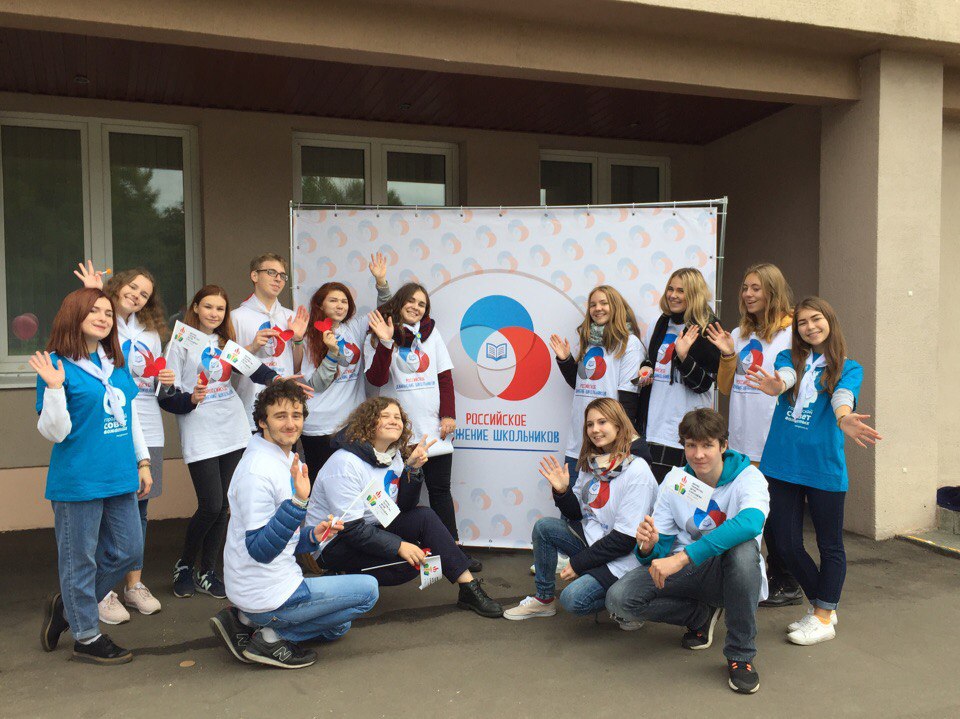 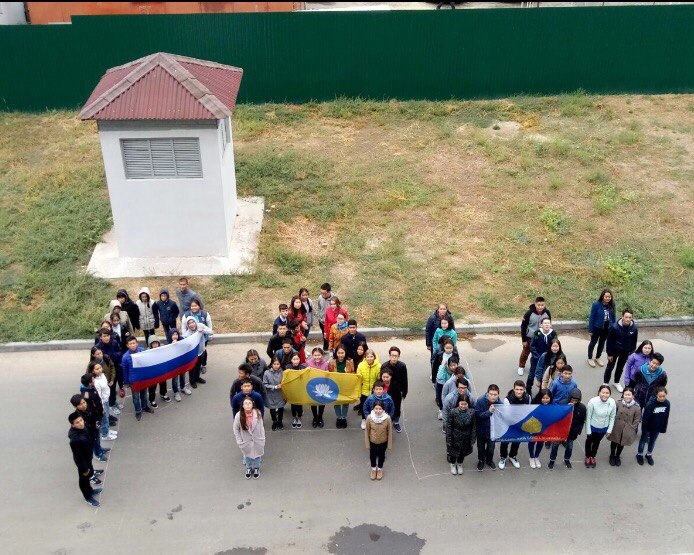 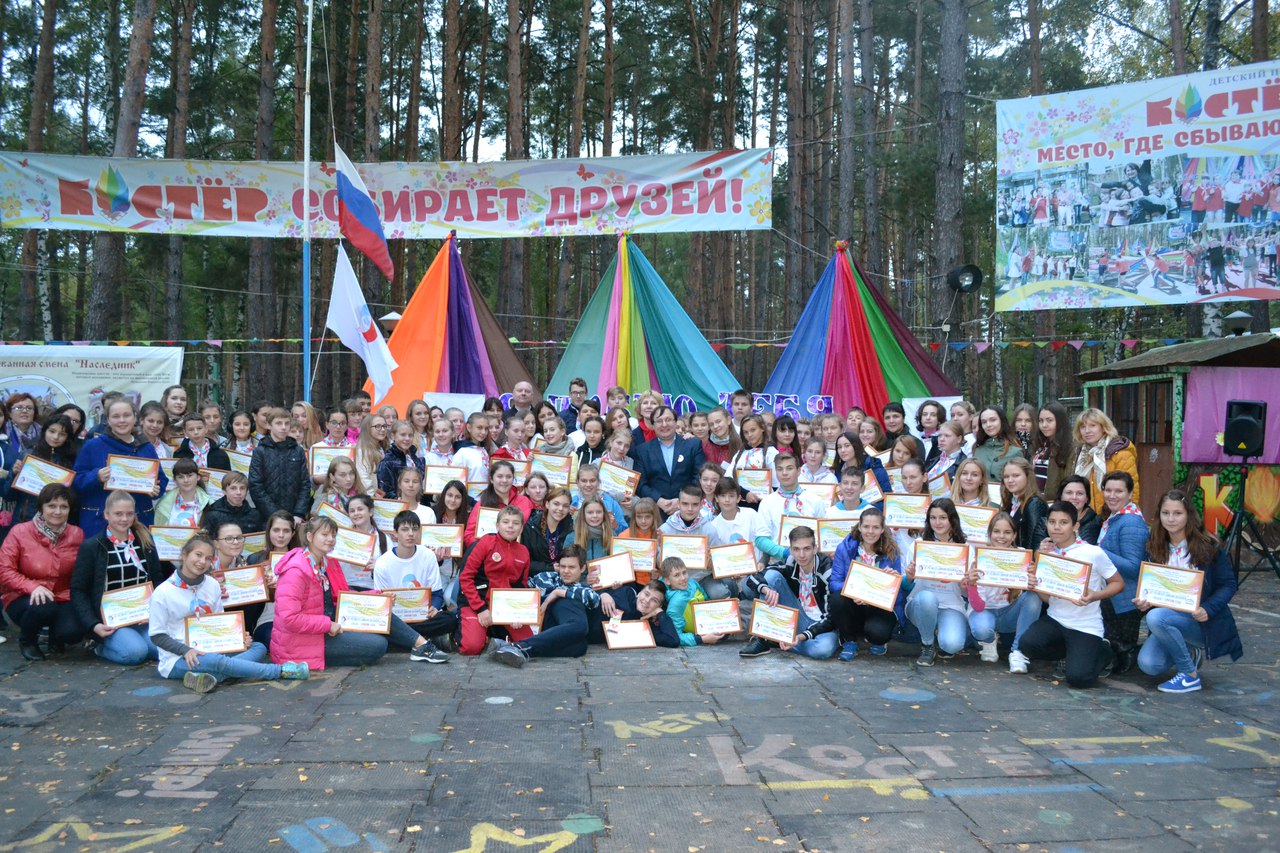 Движение глазами региона
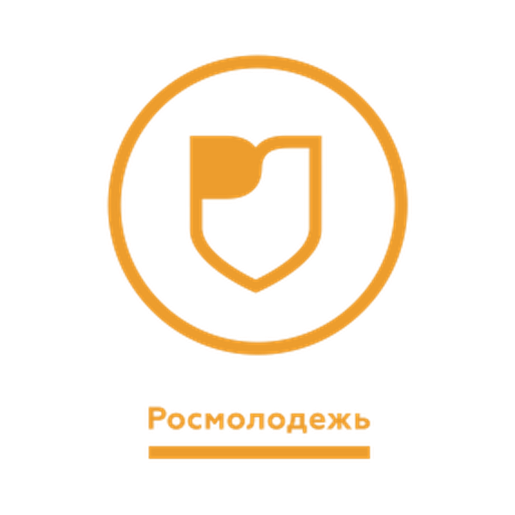 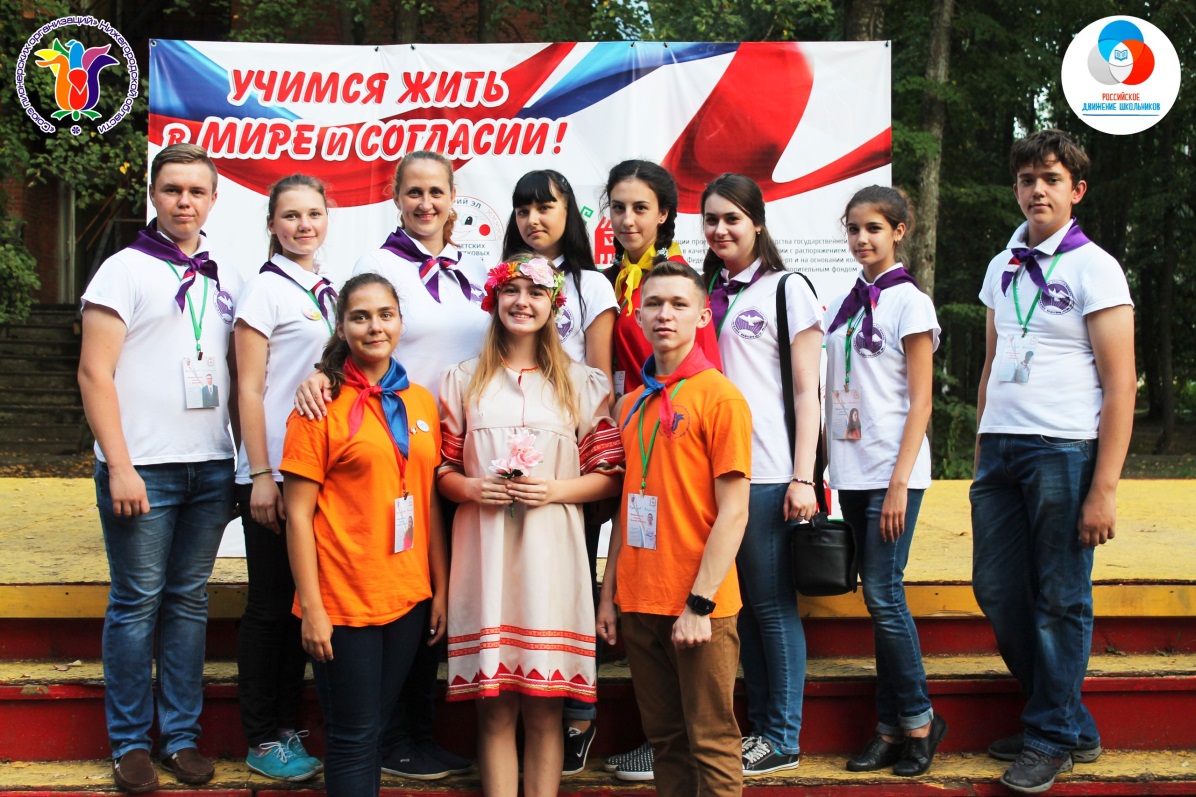 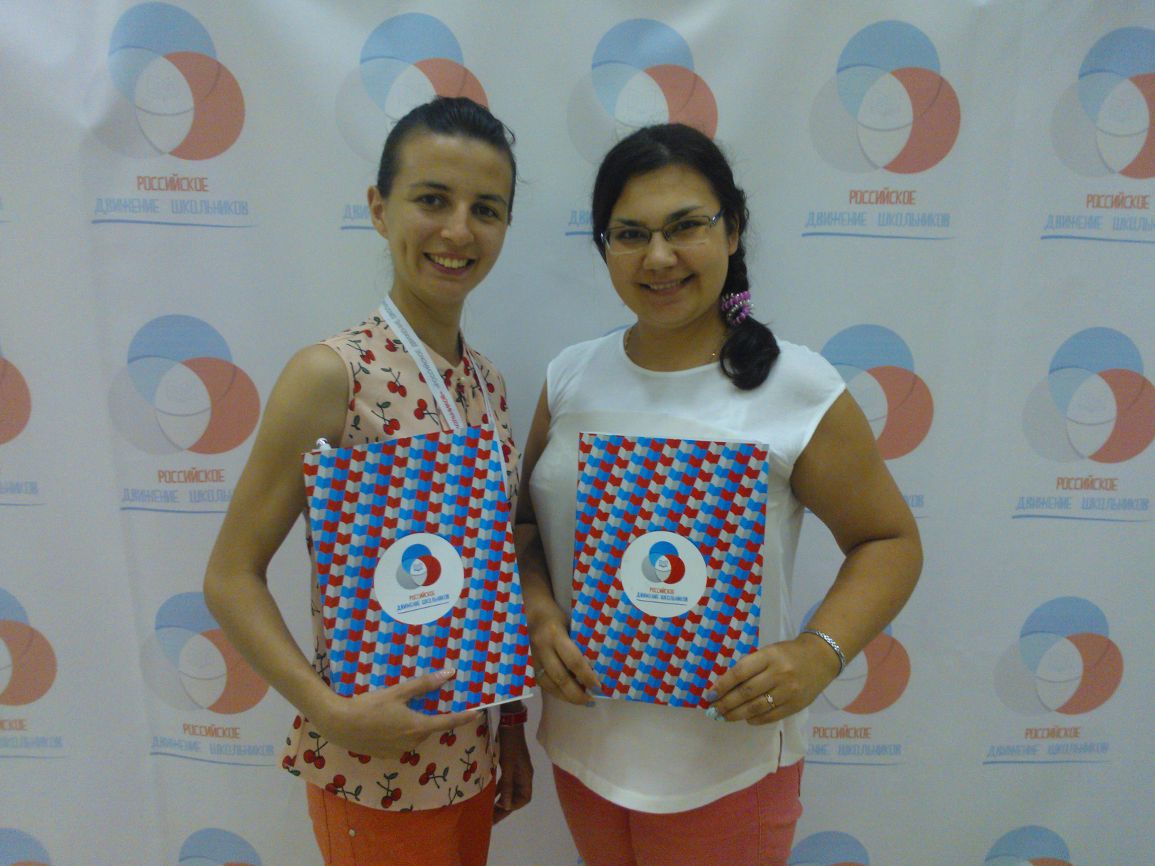 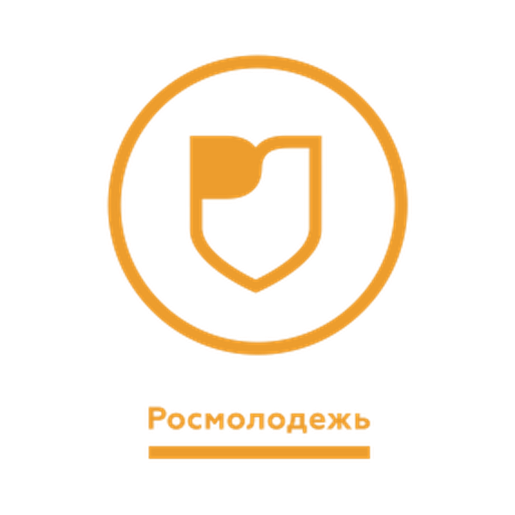 РЕСУРСЫ
«КЛАССНОЕ РАДИО»

Развлекательно-образовательное  средство массовой информации,  инструмент освещения деятельности  Российского Движения Школьников,  публичная площадка для развития  творческих способностей
САЙТ
https://рдш.рф/


СОЦИАЛЬНЫЕ СЕТИ
https://twitter.com/SKMRus  https://www.instagram.com/skm_rus/  https://vk.com/public122623791  https://facebook.com/SKMRus/
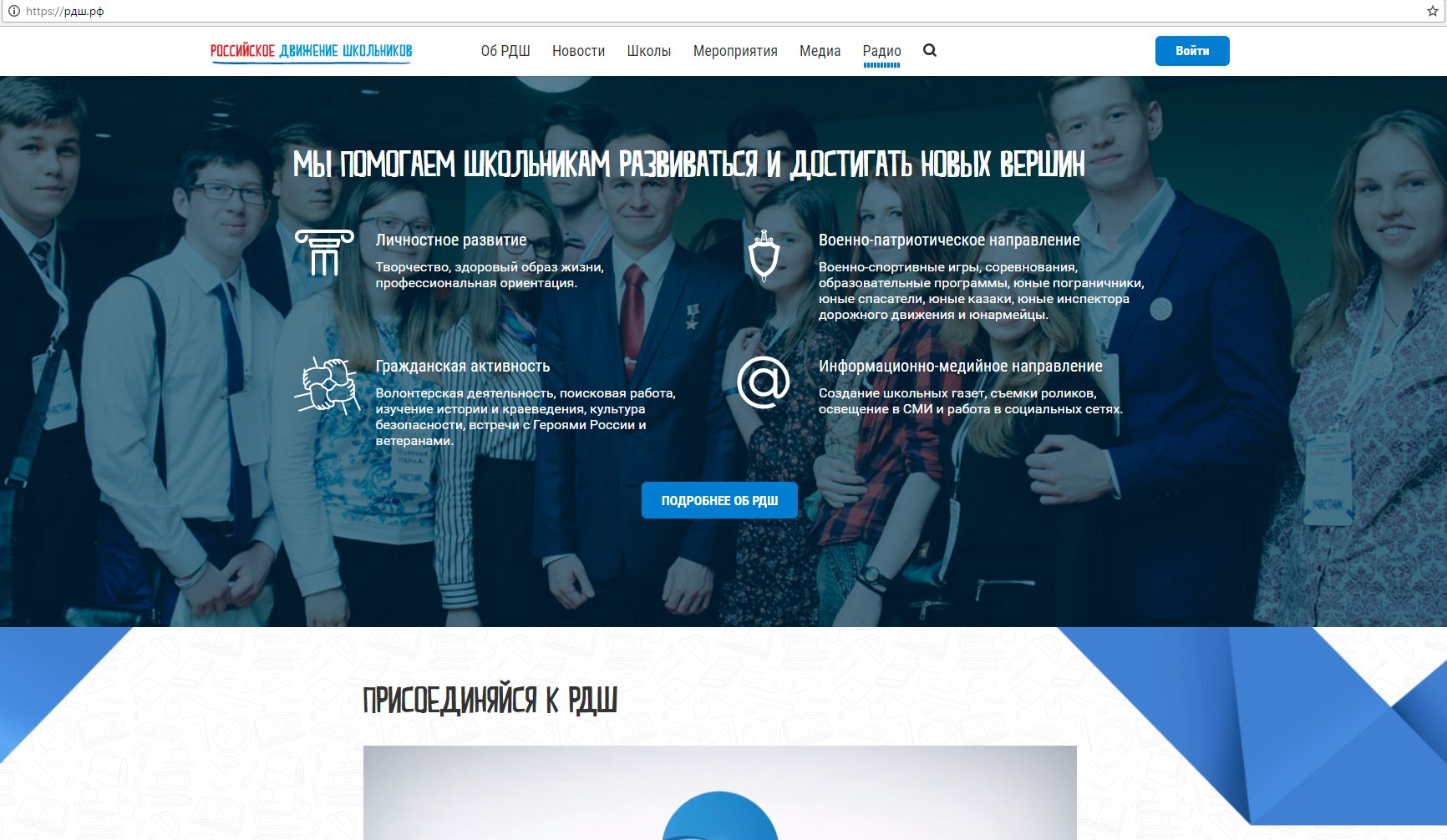 РЕСУРСЫ
«КЛАССНОЕ РАДИО»

Развлекательно-образовательное  средство массовой информации,  инструмент освещения деятельности  Российского Движения Школьников,  публичная площадка для развития  творческих способностей
САЙТ
https://рдш.рф/


СОЦИАЛЬНЫЕ СЕТИ
https://twitter.com/SKMRus  https://www.instagram.com/skm_rus/  https://vk.com/public122623791  https://facebook.com/SKMRus/
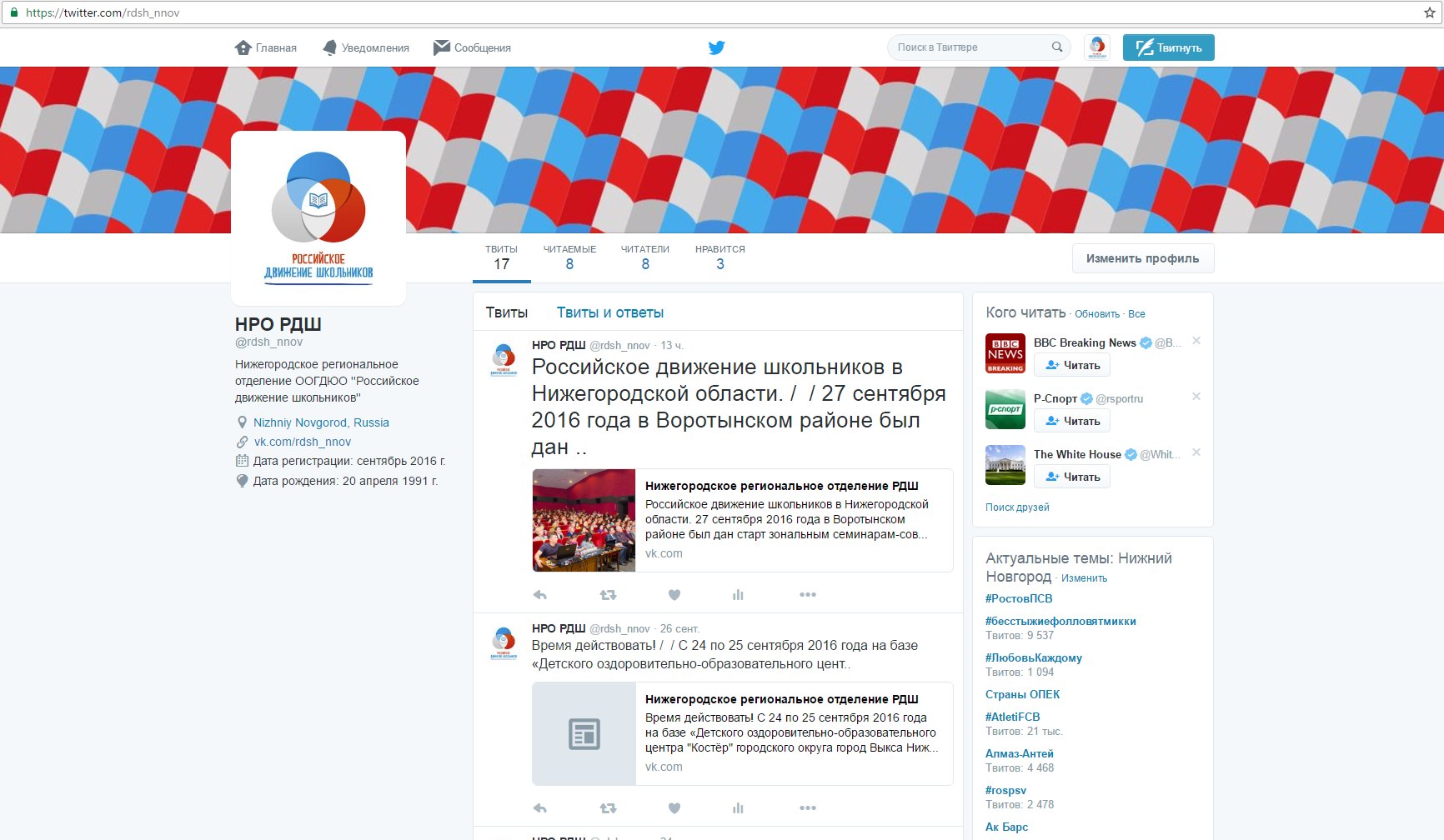 РЕСУРСЫ
«КЛАССНОЕ РАДИО»

Развлекательно-образовательное  средство массовой информации,  инструмент освещения деятельности  Российского Движения Школьников,  публичная площадка для развития  творческих способностей
САЙТ
https://рдш.рф/


СОЦИАЛЬНЫЕ СЕТИ
https://twitter.com/SKMRus  https://www.instagram.com/skm_rus/  https://vk.com/public122623791  https://facebook.com/SKMRus/
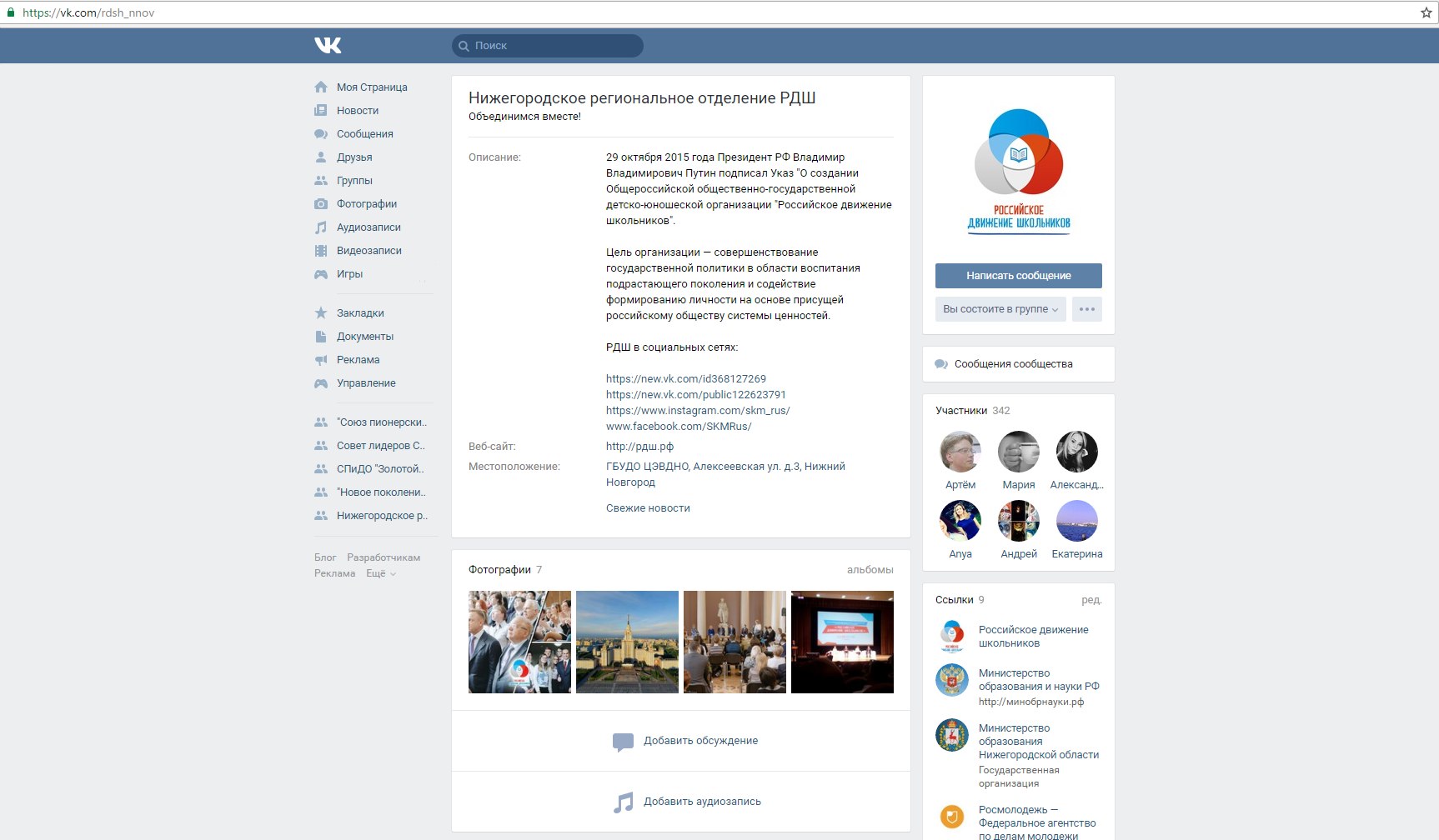 РЕСУРСЫ
«КЛАССНОЕ РАДИО»

Развлекательно-образовательное  средство массовой информации,  инструмент освещения деятельности  Российского Движения Школьников,  публичная площадка для развития  творческих способностей
САЙТ
https://рдш.рф/


СОЦИАЛЬНЫЕ СЕТИ
https://twitter.com/SKMRus  https://www.instagram.com/skm_rus/  https://vk.com/public122623791  https://facebook.com/SKMRus/
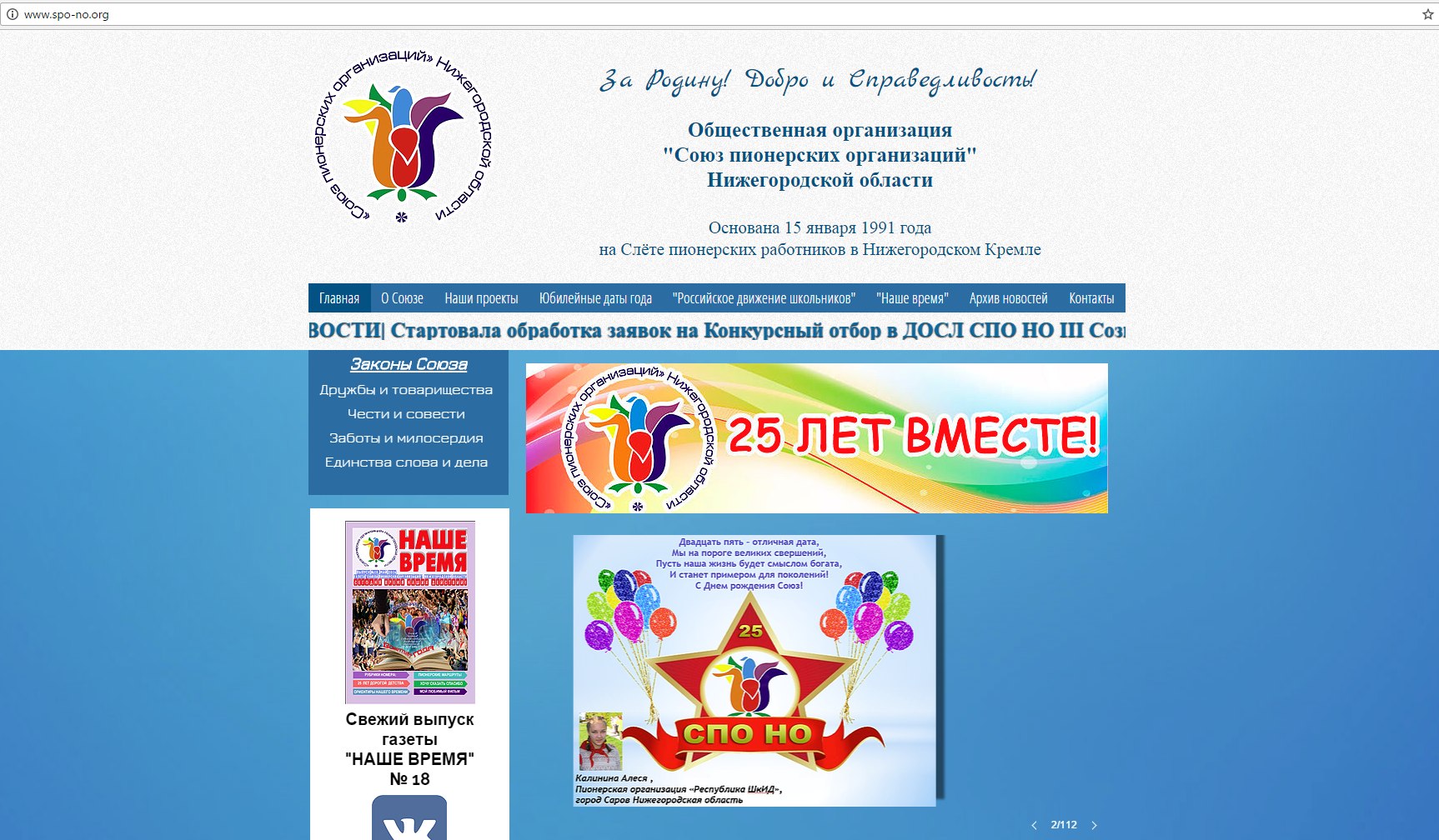 РЕСУРСЫ
«КЛАССНОЕ РАДИО»

Развлекательно-образовательное  средство массовой информации,  инструмент освещения деятельности  Российского Движения Школьников,  публичная площадка для развития  творческих способностей
САЙТ
https://рдш.рф/


СОЦИАЛЬНЫЕ СЕТИ
https://twitter.com/SKMRus  https://www.instagram.com/skm_rus/  https://vk.com/public122623791  https://facebook.com/SKMRus/
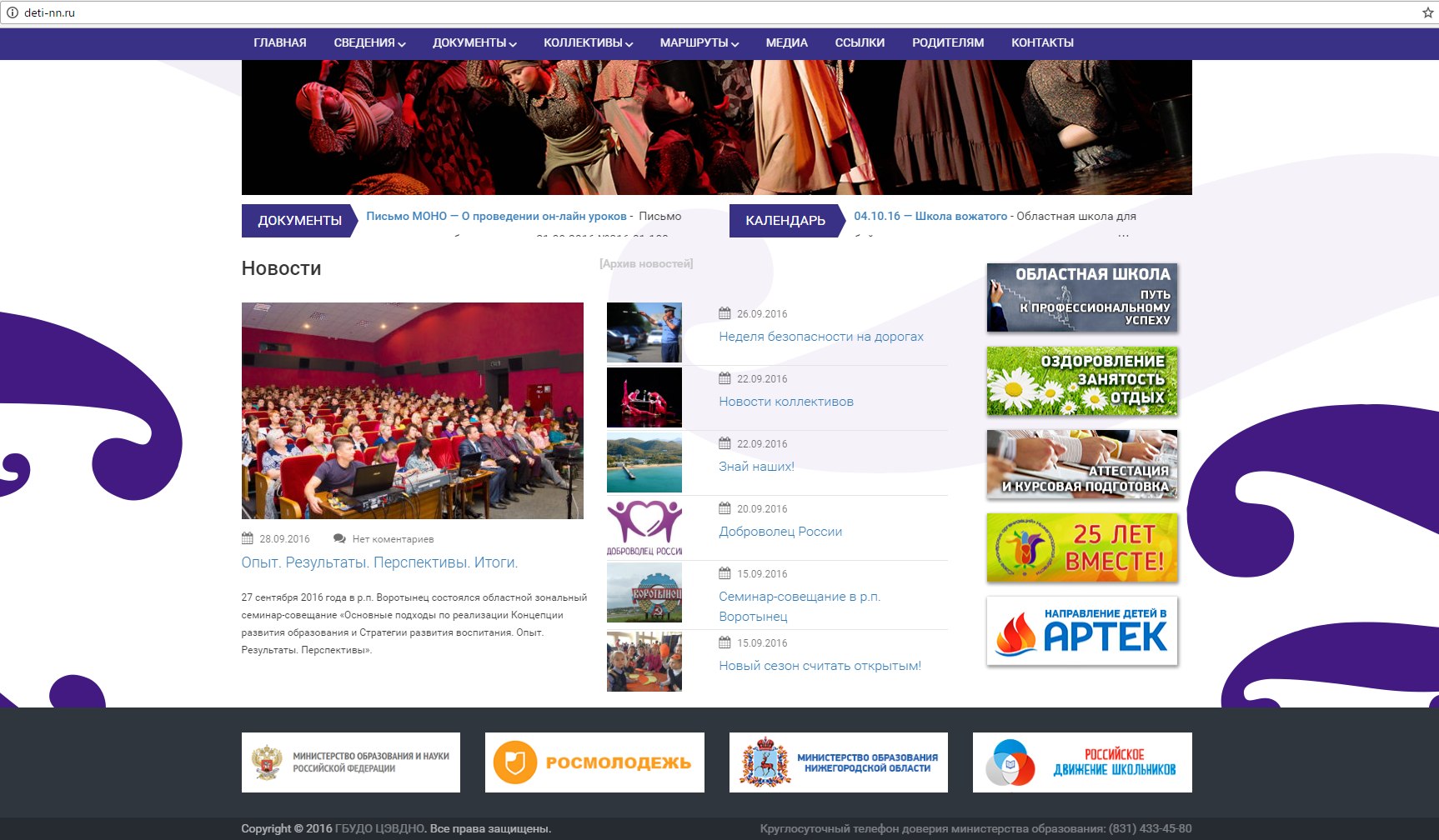 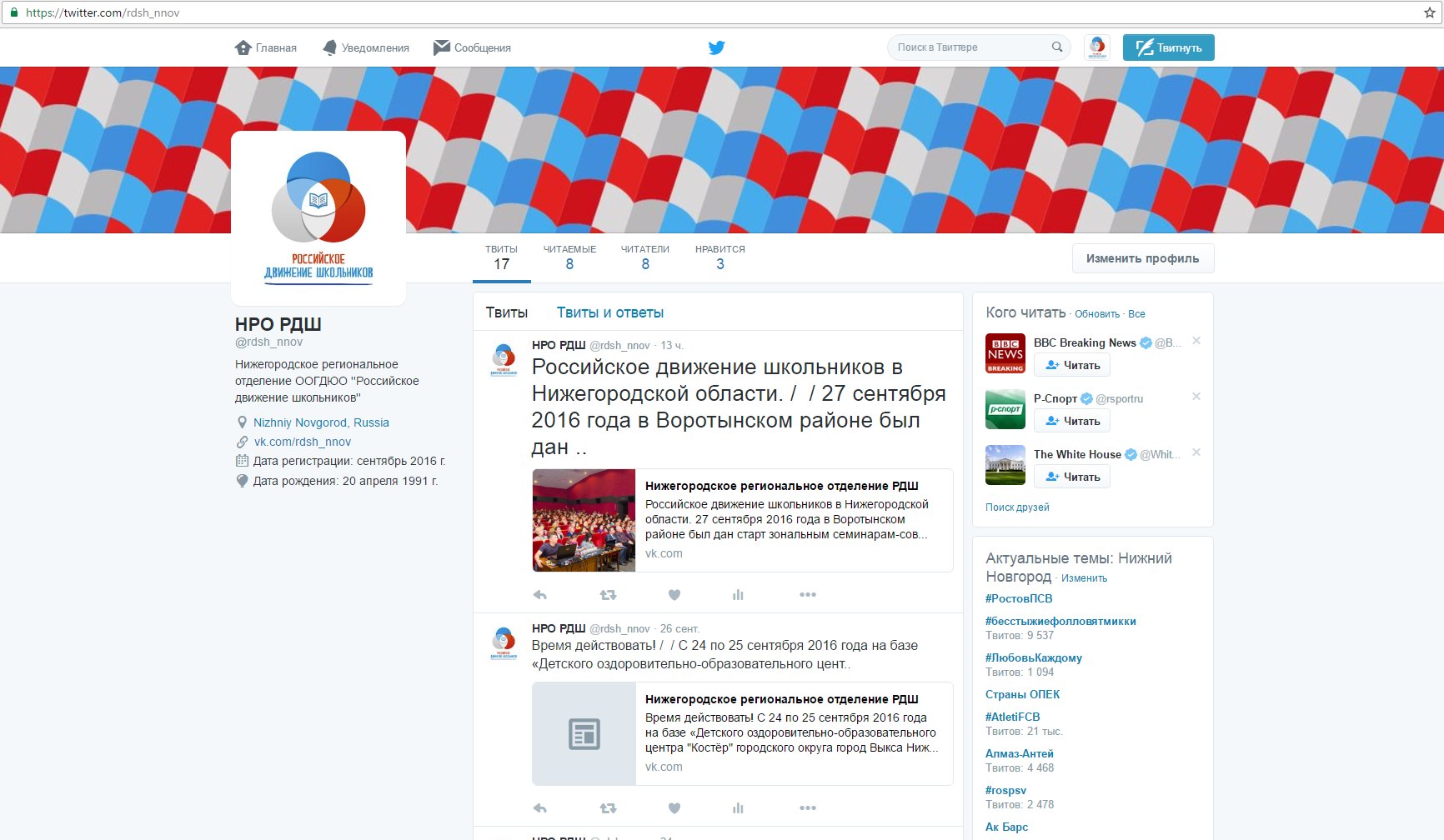 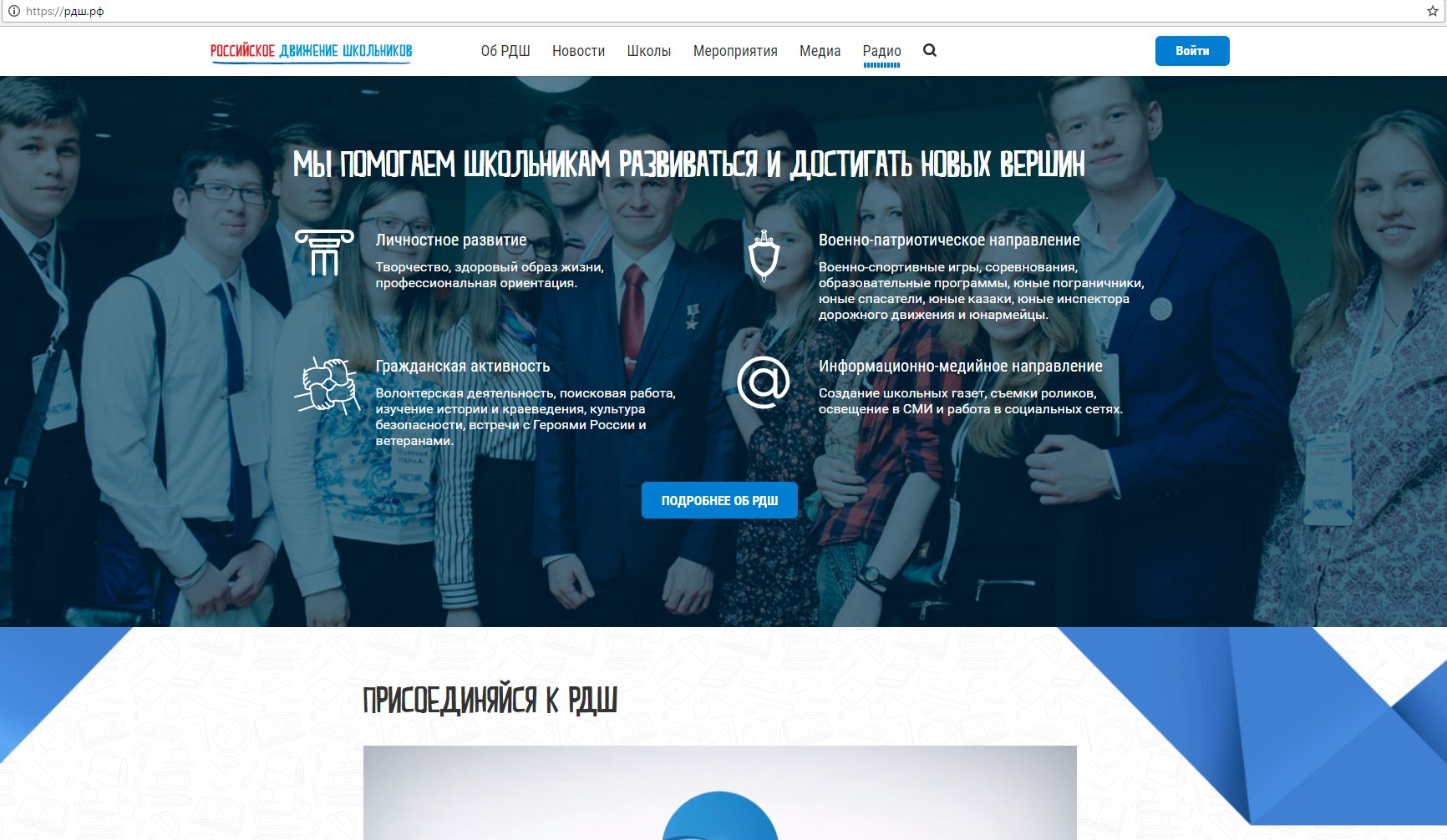 https://vk.com/rdsh_nnov
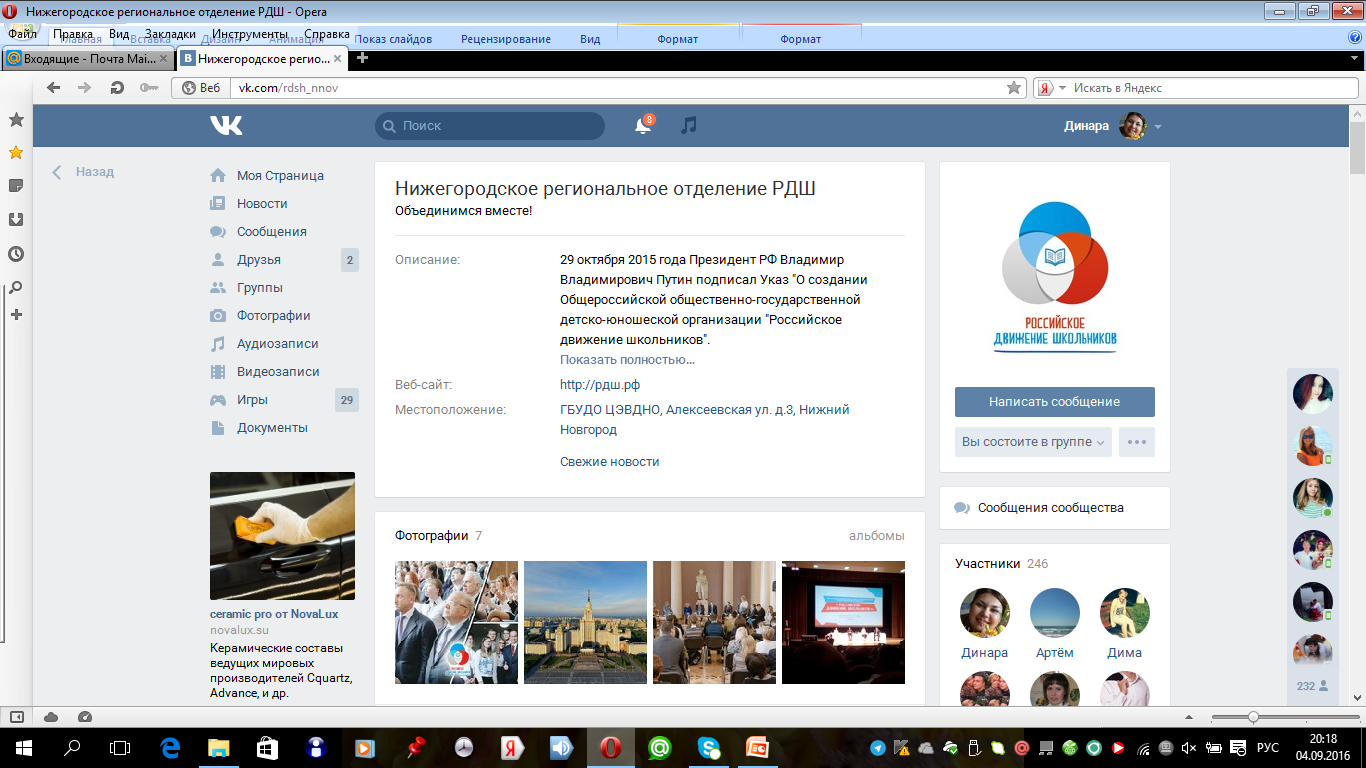 Об организации деятельности Общероссийской общественно-государственной детско-юношеской организации
АМОСОВ 
Вячеслав Александрович, председатель регионального отделения
НАШИ КОНТАКТЫ

(831) 419-97-00

8-920-253-97-17


E-mail: rdsh_nnov@mail.ru